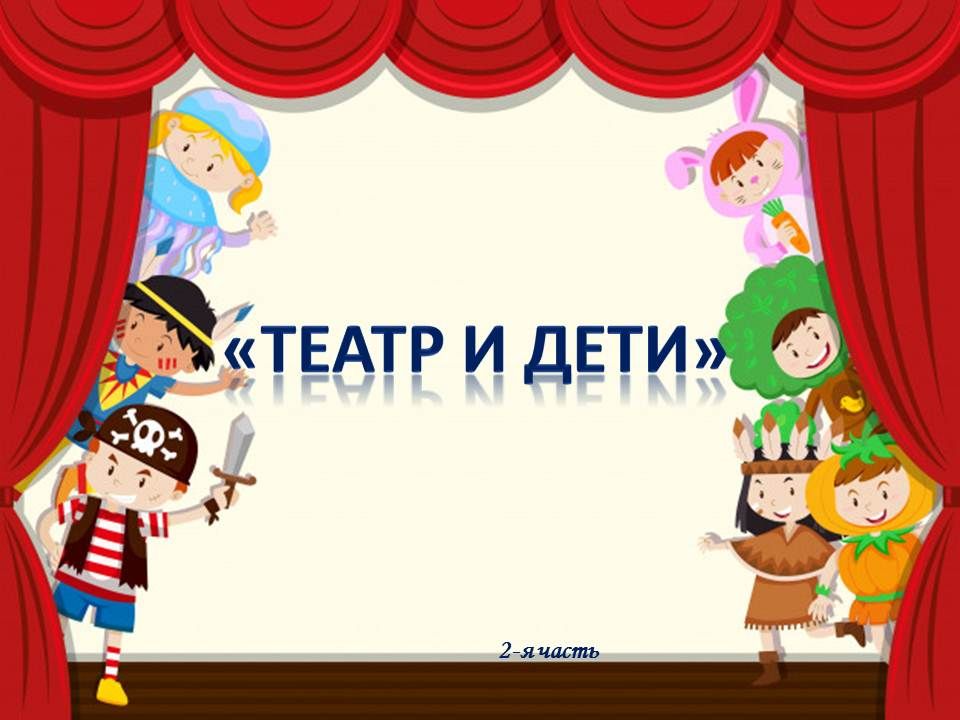 ЛОУ «Факел»
МАОУ СОШ №8
2019 год – год театра
Летом 2019г. в МАОУ «СОШ №8» одной из ведущих направлений стала художественная деятельность (театральная студия). Из числа учащихся 6 - 13 лет были созданы 2 профильных отряда, на базе которых и реализовалась программа «Театр и дети»
ЦЕЛЬ - создание благоприятных условий для организации досуга воспитанников, где каждый сможет воплотить свои «идеи» в реальную жизнь.
ЗАДАЧИ:
1) Повысить  интерес детей к актерской деятельности.
2)  Развить творческие способности, а именно, воображение, импровизацию, сосредоточенность внимания, эмоциональность, сценическую речь.
3)  Выявить талантливых детей по направлению «Театр и дети»
Реализация программы включала 3 этапа:
1.Распределение театральных должностей, подбор «актеров» к спектаклям.
2. Проведение мероприятий
3.Подведение итогов мероприятий, рекомендации зачисления детей  в школьную театральную студию «Зазеркалье».
ИГРЫ - Знакомство
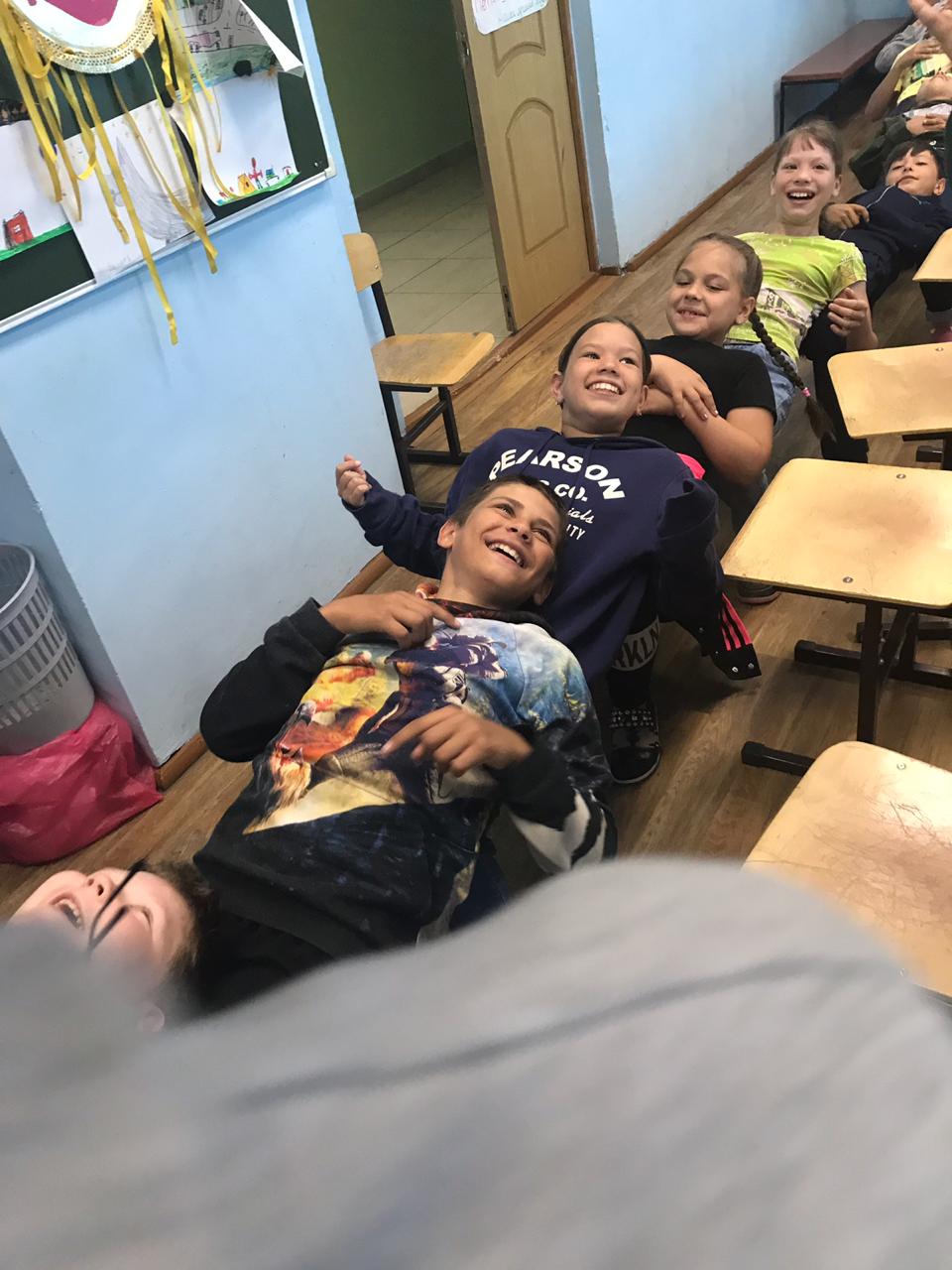 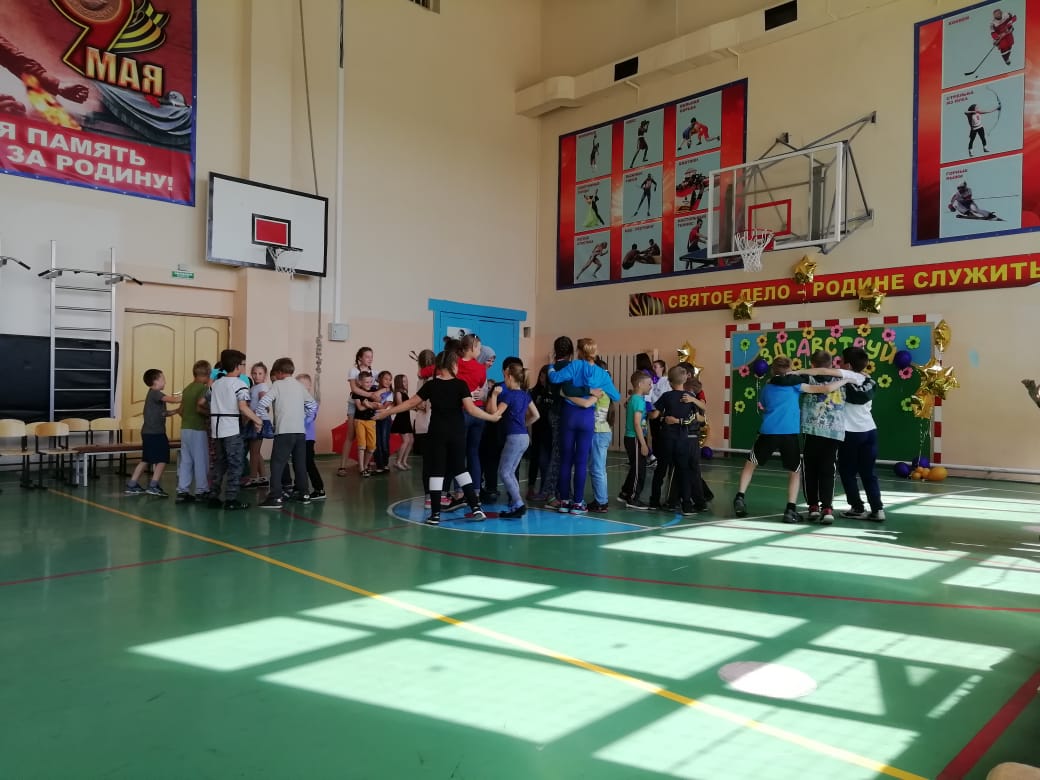 ИГРЫ - Знакомство
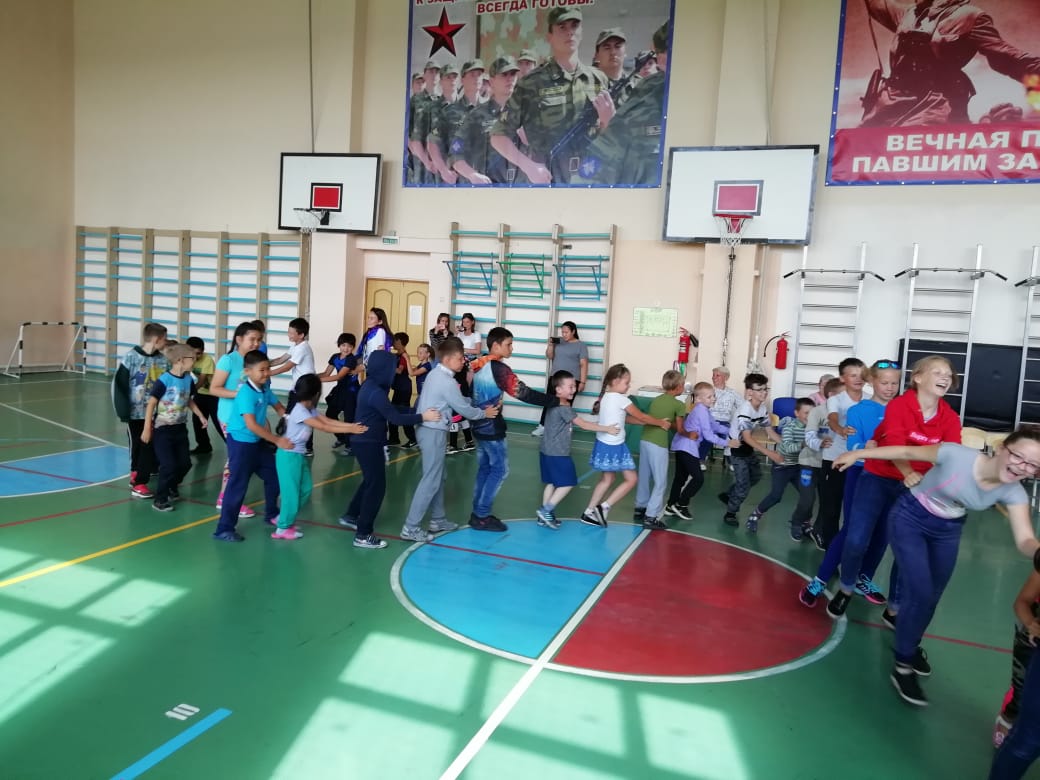 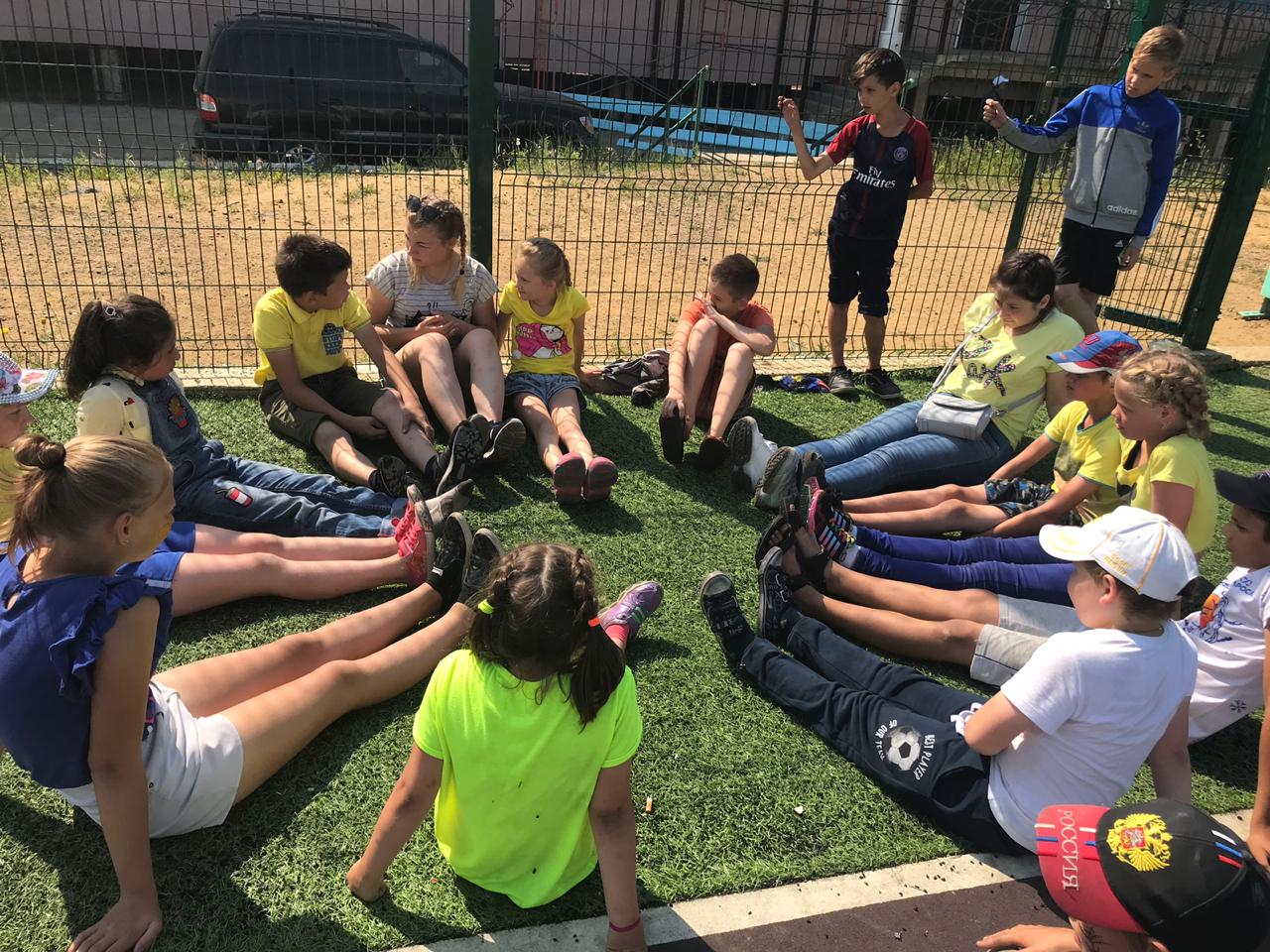 Праздник – открытие смены
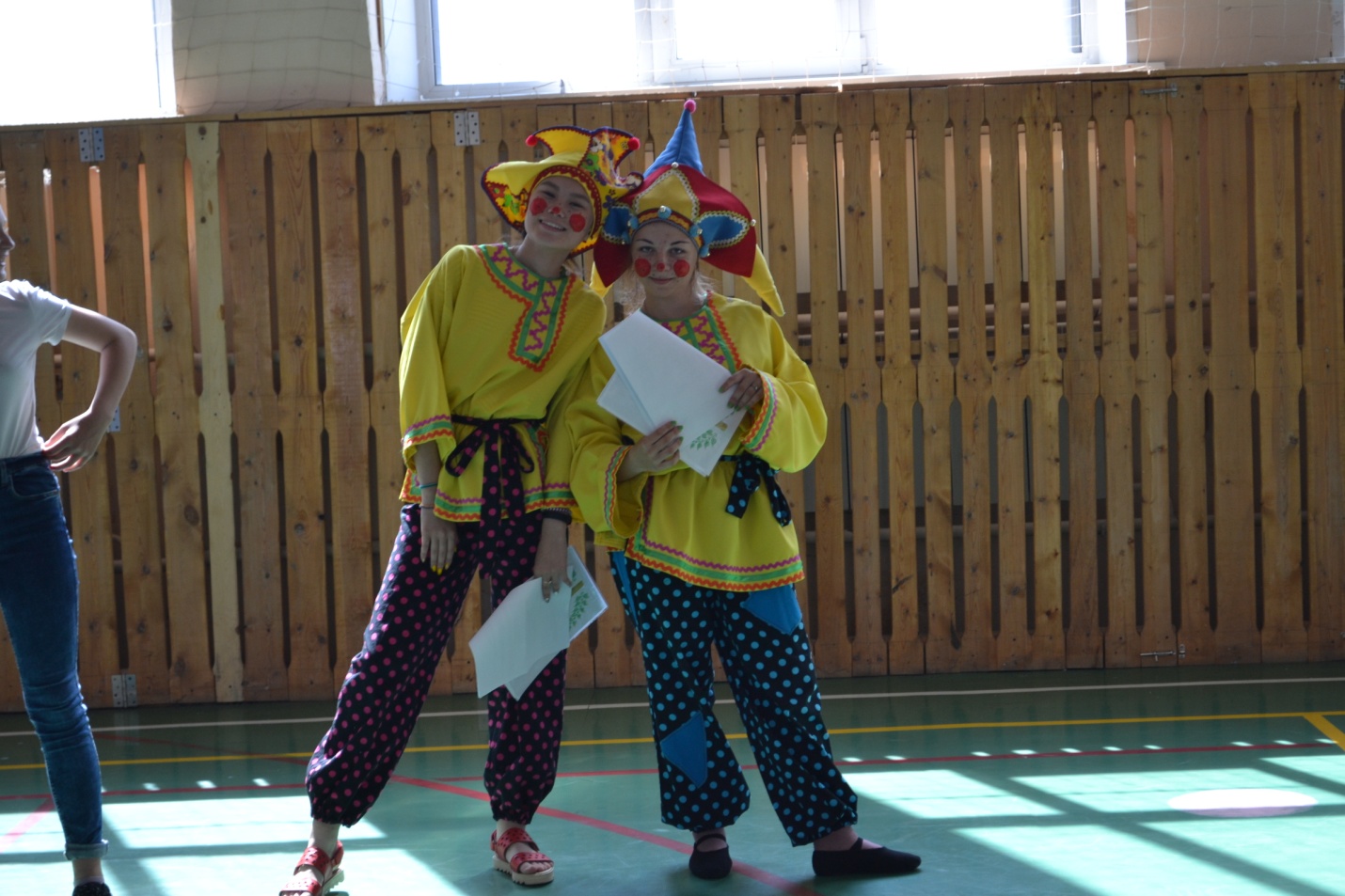 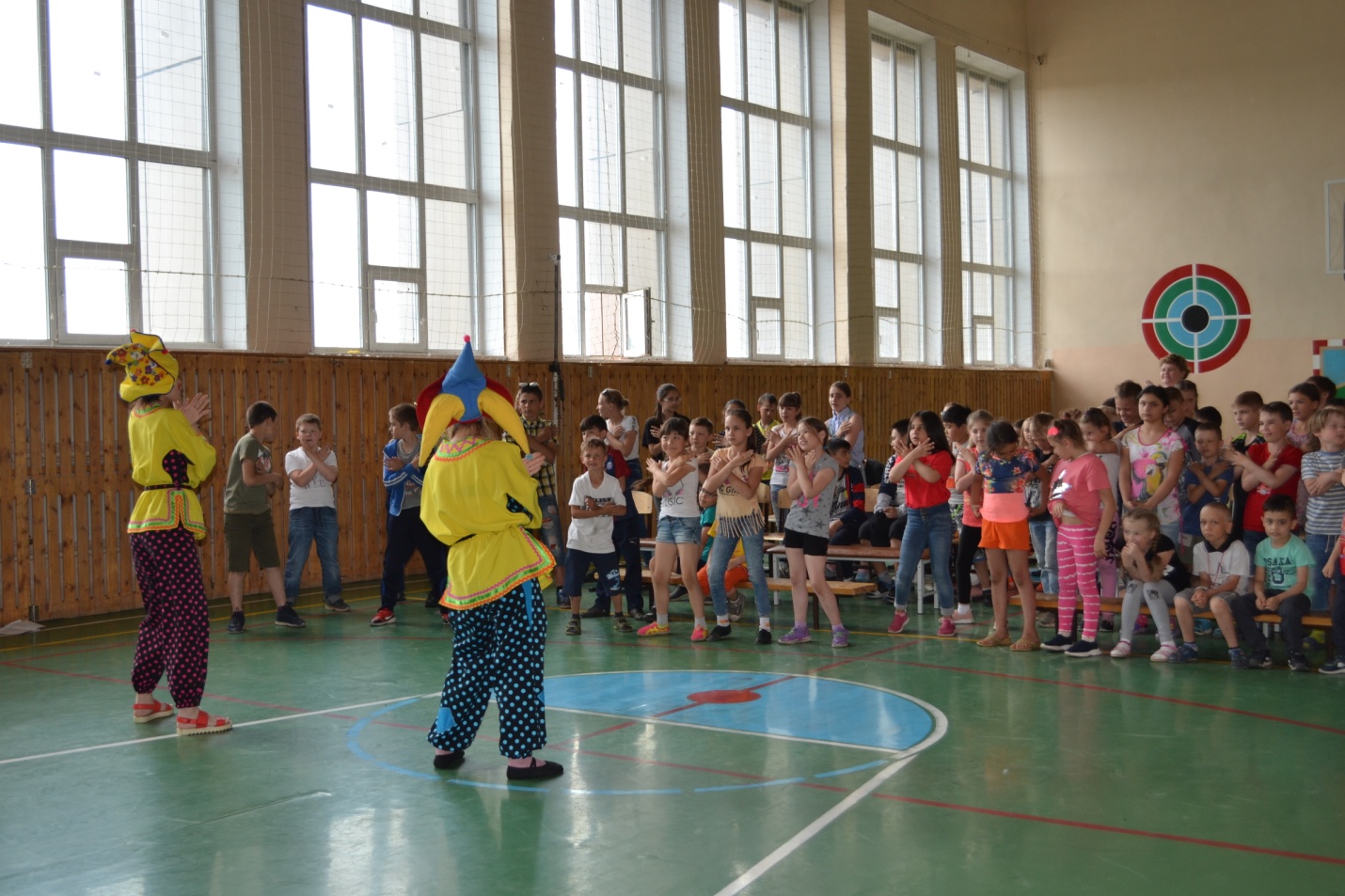 Конкурсы рисунков
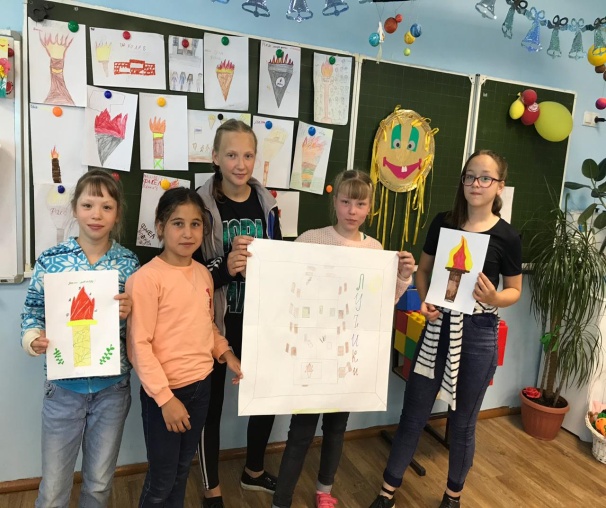 Экскурсии
Просмотр мультфильмов
Спектакль «Айболит»
Танцевальная программа 
«Вы в танце»
Хит-парад  «Экомода»
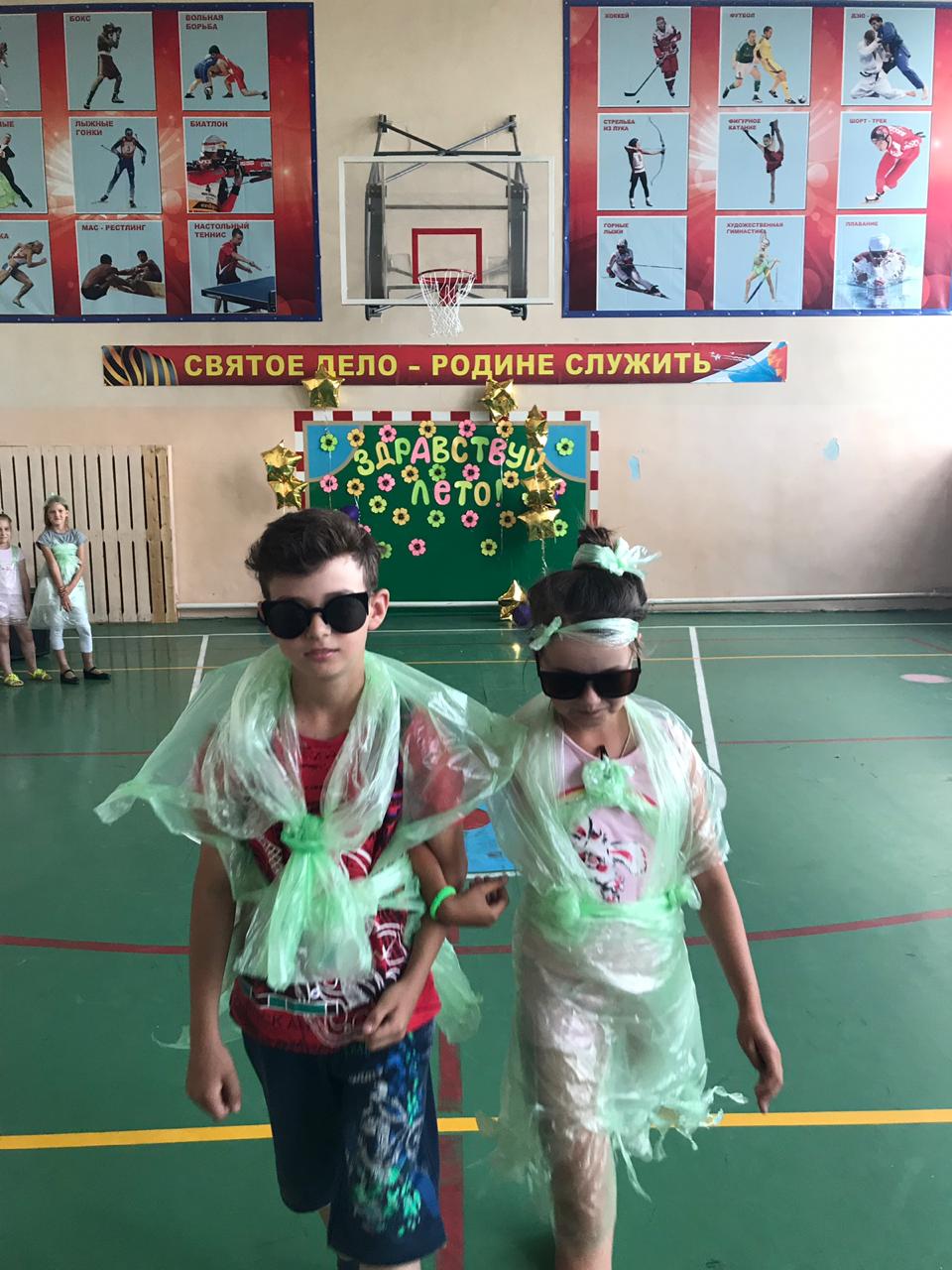 Конкурс пародий
 «Народный артист»
Конкурс пародий «Народный артист»
Спасибо за внимание!